Correlation Coefficient
Covariance
Effect Size
Spearman Correlation
Phi Correlation
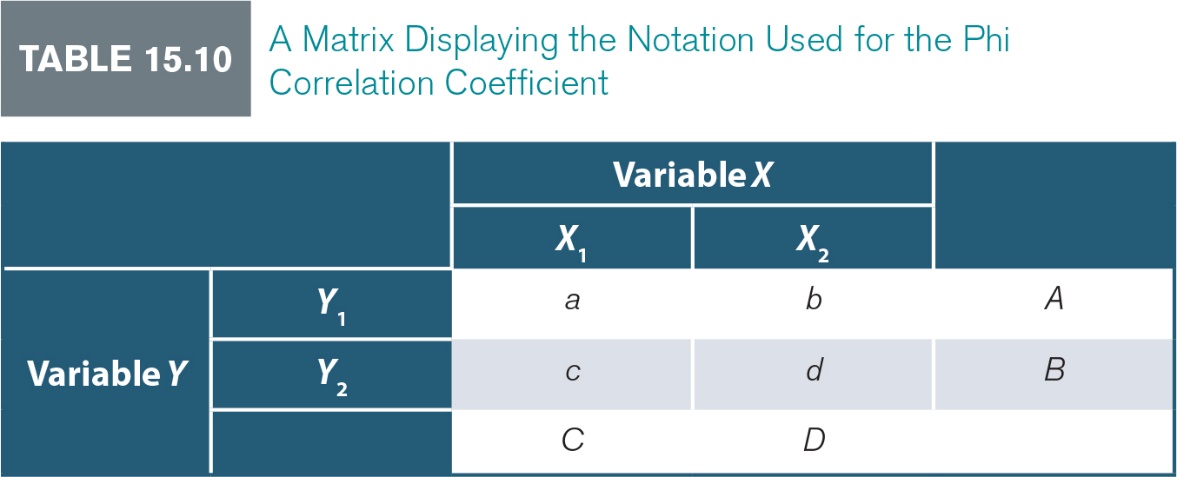